TUẦN 8 – TIẾT 15,16BÀI 6: PHẢN XẠ TOÀN PHẦN
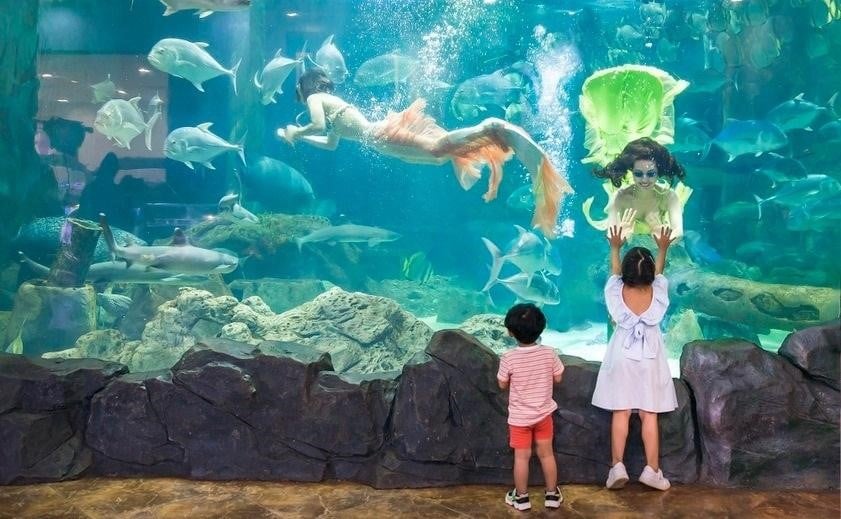 Nếu ánh sáng truyền từ nước hoặc thuỷ tinh sang không khí thì có phải lúc nào ta cũng thấy tia khúc xạ?
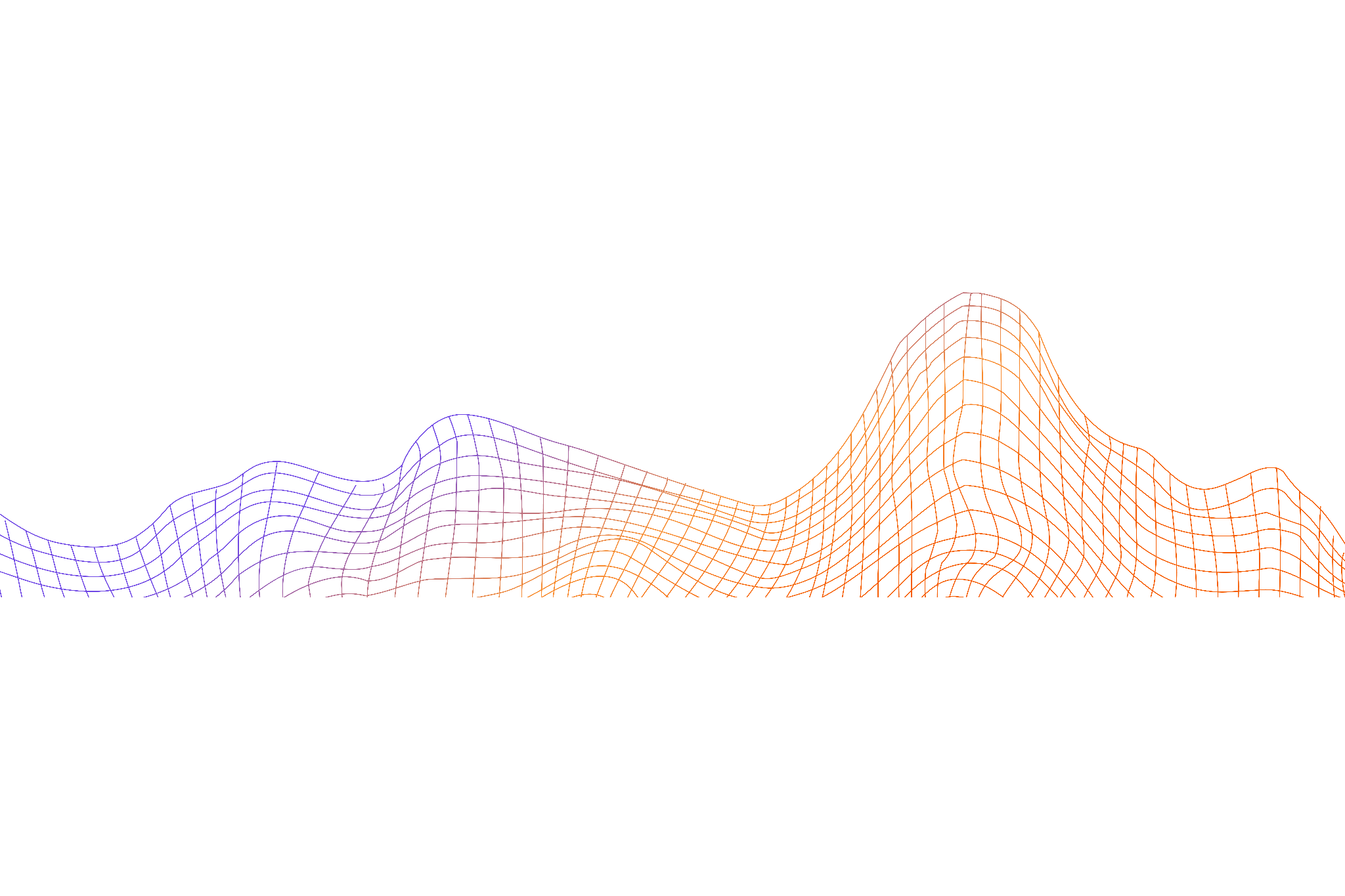 01.
Hiện Tượng Phản Xạ Toàn Phần
THÍ NGHIỆM
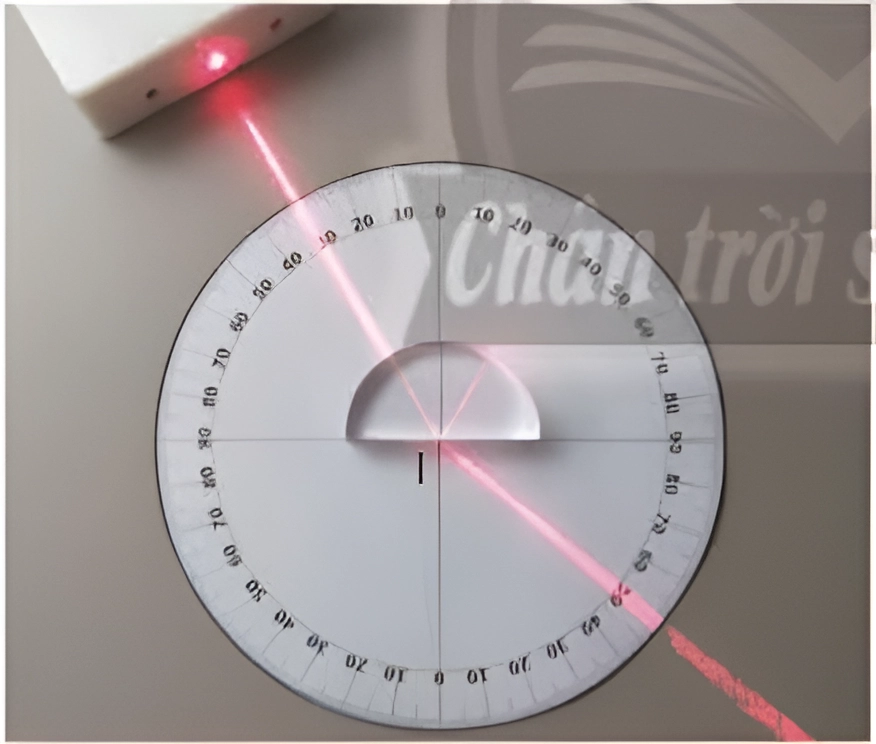 Chuẩn Bị
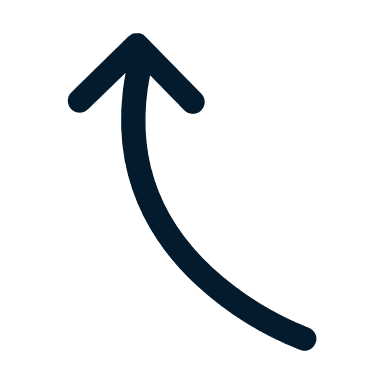 Nguồn sáng hẹp
Hiện Tượng Phản Xạ Toàn Phần
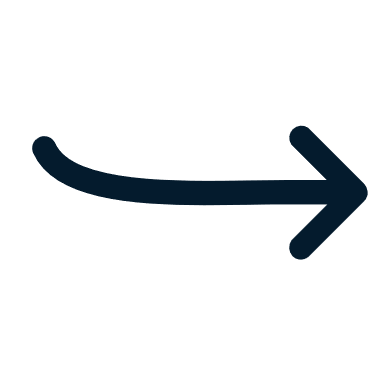 Bản bán trụ bằng thủy tinh
Tấm nhựa in vòng chia độ
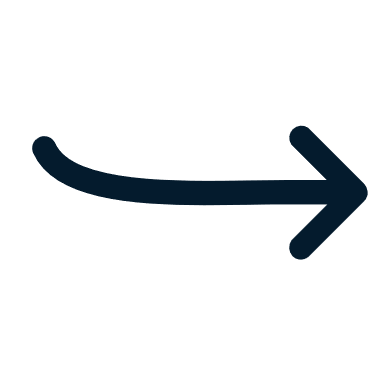 THÍ NGHIỆM
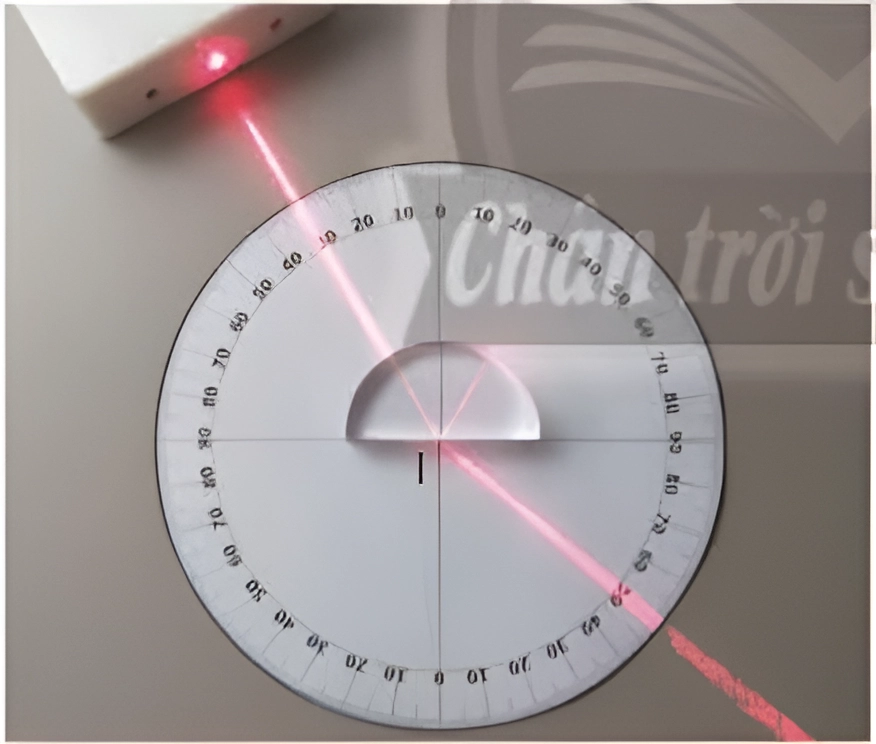 Tiến Hành
Bước 1: Bố trí thí nghiệm như hình
Bước 2: Chiếu tia sáng vào mặt cong của bản bán trụ;  phương tia sáng đi qua tâm I
Hiện Tượng Phản Xạ Toàn Phần
Bước 3: Tăng dần giá trị góc tới i
Quan sát đường đi của tia sáng và ghi lại các giá trị góc tới
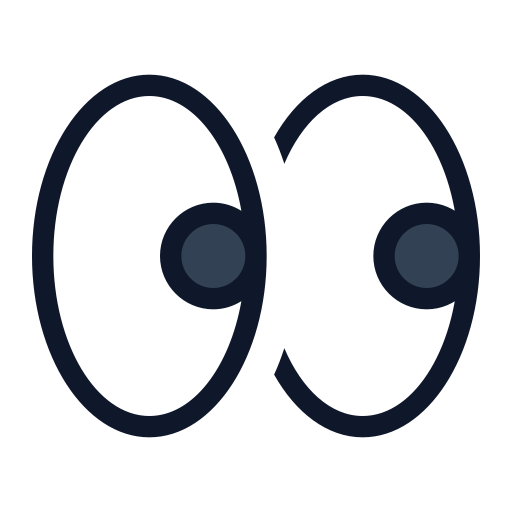 PHIẾU HỌC TẬP
Tiến hành thí nghiệm và thực hiện các yêu cầu sau:
a) So sánh chiết suất của môi trường chứa tia tới và môi trường chứa tia khúc xạ.
Hiện Tượng Phản Xạ Toàn Phần
b) Dưới góc tới i bằng bao nhiêu thì ta bắt đầu không quan sát thấy tia khúc xạ?
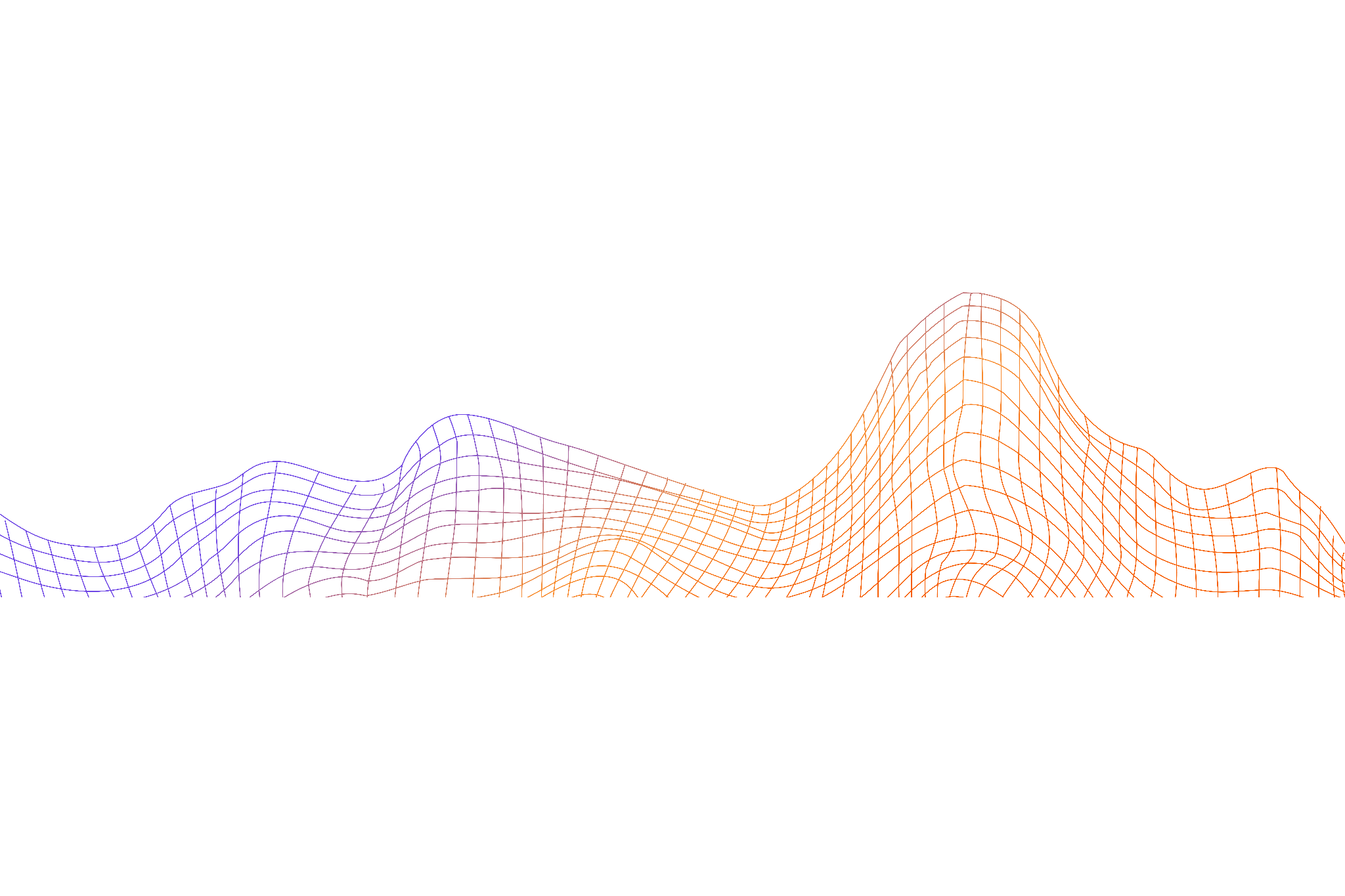 c) Nếu tiếp tục tăng góc tới I thì tia sáng truyền đi như thế nào?
KẾT QUẢ THÍ NGHIỆM
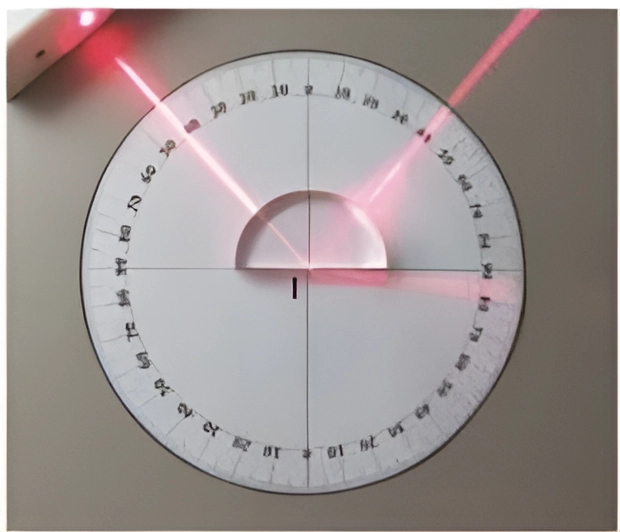 Khi tia sáng truyền từ thuỷ tinh sang không khí dưới góc tới xấp xỉ 42° thì tia phản xạ rất sáng, tia khúc xạ rất mờ, nằm gần sát mặt phẳng phân cách
Hiện Tượng Phản Xạ Toàn Phần
KẾT QUẢ THÍ NGHIỆM
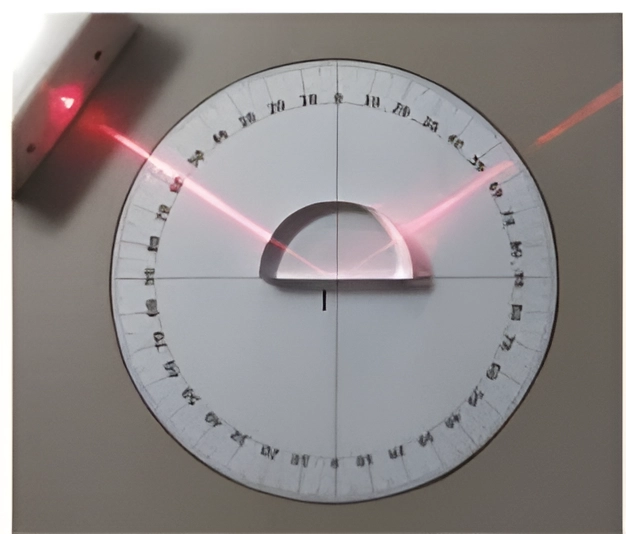 Nếu tiếp tục tăng góc tới thì ta không còn quan sát thấy tia khúc xạ mà chỉ còn thấy tia phản xạ, toàn bộ tia tới bị phản xạ tại mặt phẳng phân cách giữa bản bán trụ và không khí
Hiện Tượng Phản Xạ Toàn Phần
PHIẾU HỌC TẬP
a) Chiết suất của môi trường chứa tia tới (1,52)  lớn hơn môi trường chứa tia khúc xạ (1, 000293).
b) Dưới góc tới i xấp xỉ 42o thì ta bắt đầu không quan sát thấy tia khúc xạ
Hiện Tượng Phản Xạ Toàn Phần
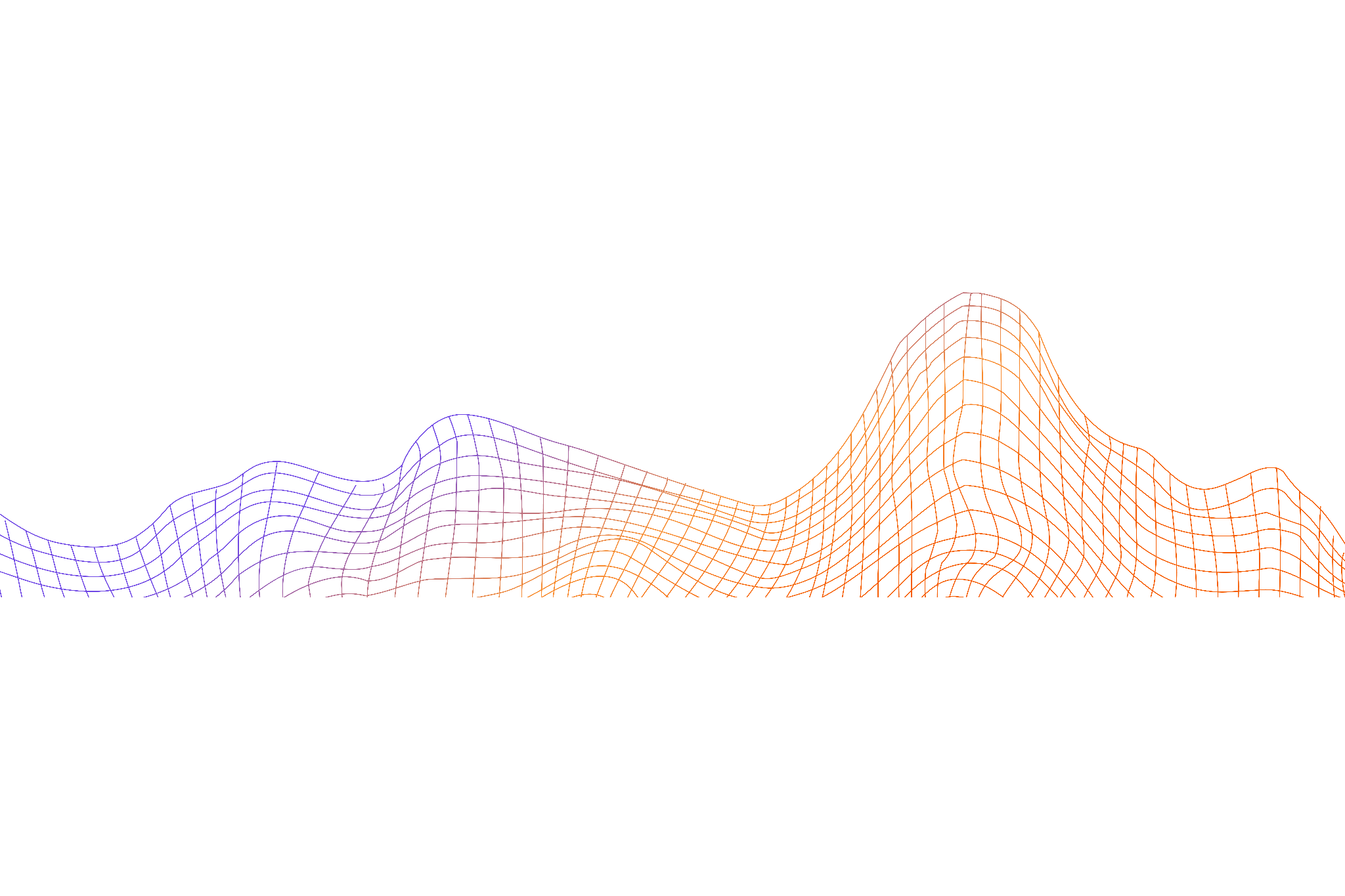 c) Nếu tiếp tục tăng góc tới i thì tia sáng phản xạ hoàn toàn
1. Hiện tượng phản xạ toàn phần
- Hiện tượng toàn bộ tia tới bị phản xạ tại mặt phẳng phân cách giữa 2 môi trường (không còn quan sát thấy tia khúc xạ) gọi là hiện tượng phản xạ toàn phần
- Góc tới lúc bắt đầu không quan sát thấy tia khúc xạ được gọi là góc tới hạn (kí hiệu: ith)
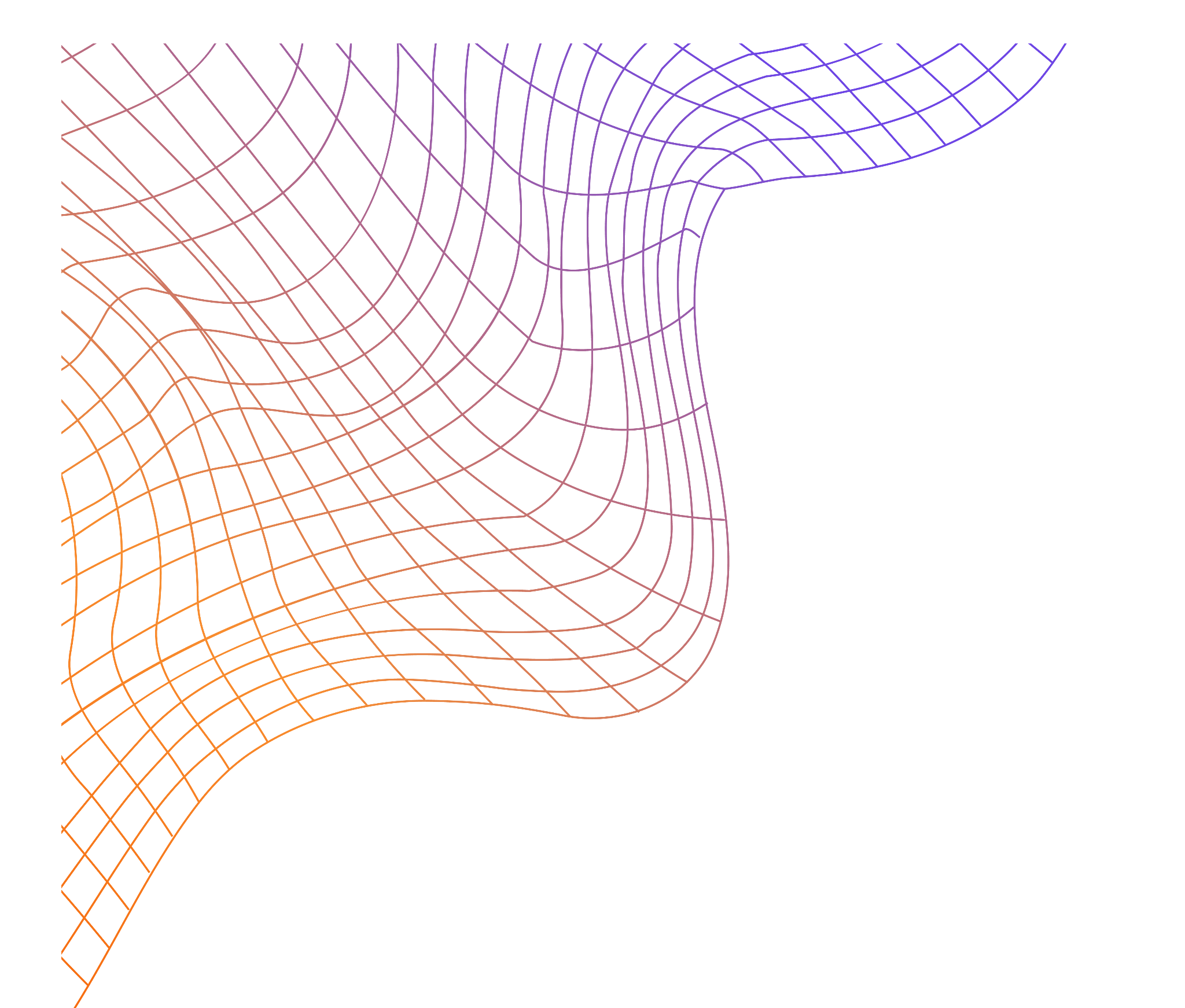 Điều kiện xảy raphản xạ toàn phần
02.
- Ánh sáng truyền từ môi trường có chiết suất n1 lớn sang môi trường có chiết suất n2 nhỏ hơn: n1 > n2
2. Điều kiện xảy ra phản xạ toàn phần
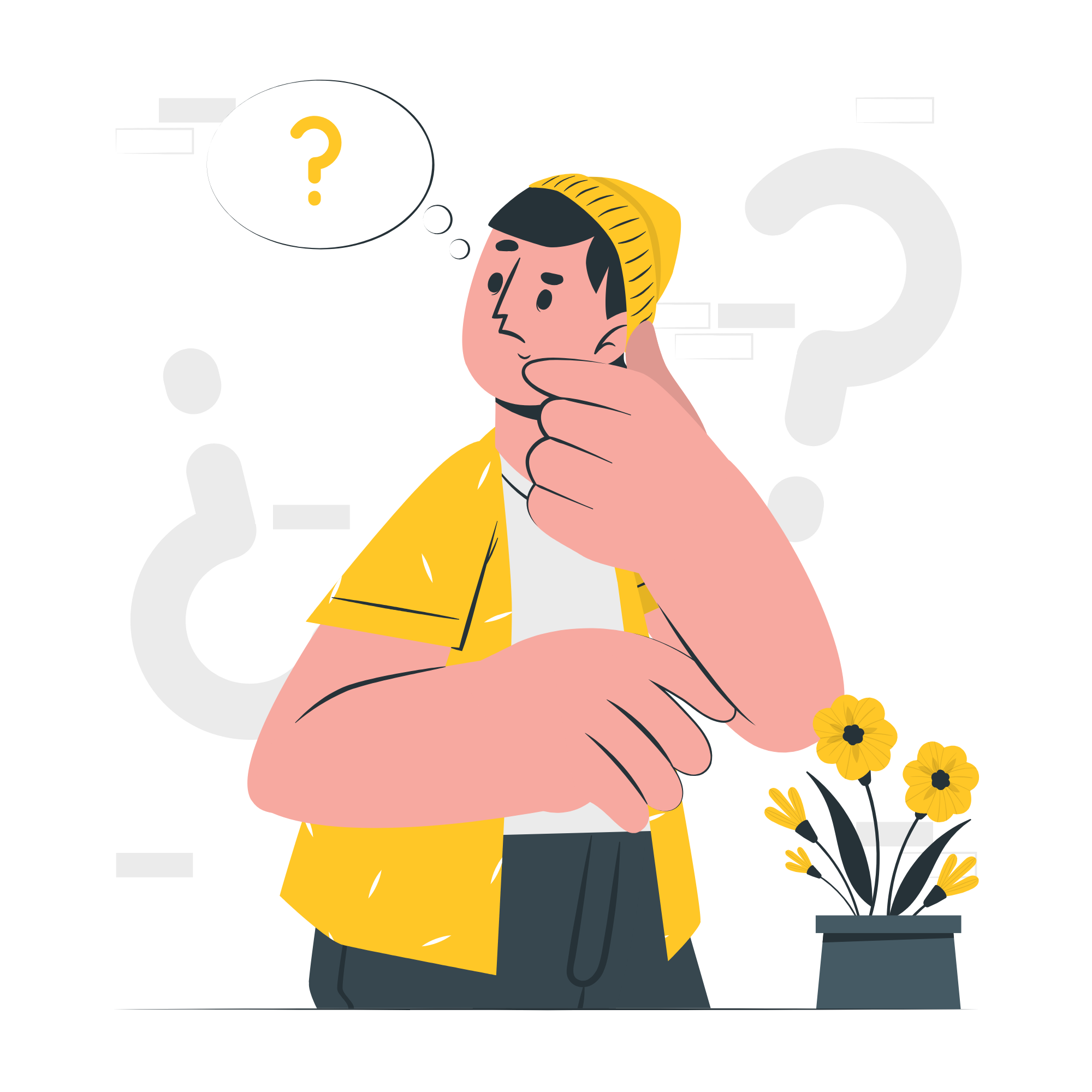 Cho ba môi trường: nước, thuỷ tinh, không khí. Cho biết trong trường hợp nào sau đây, dưới góc tới i thích hợp thì có thể xảy ra hiện tượng phản xạ toàn phần:
 - Ánh sáng truyền tư nước sang không khí.
 - Ánh sáng truyền từ không khí sang thuỷ tinh. 
- Ánh sáng truyền từ thuỷ tinh sang nước.
Điều Kiện Xảy Ra Phản Xạ Toàn Phần
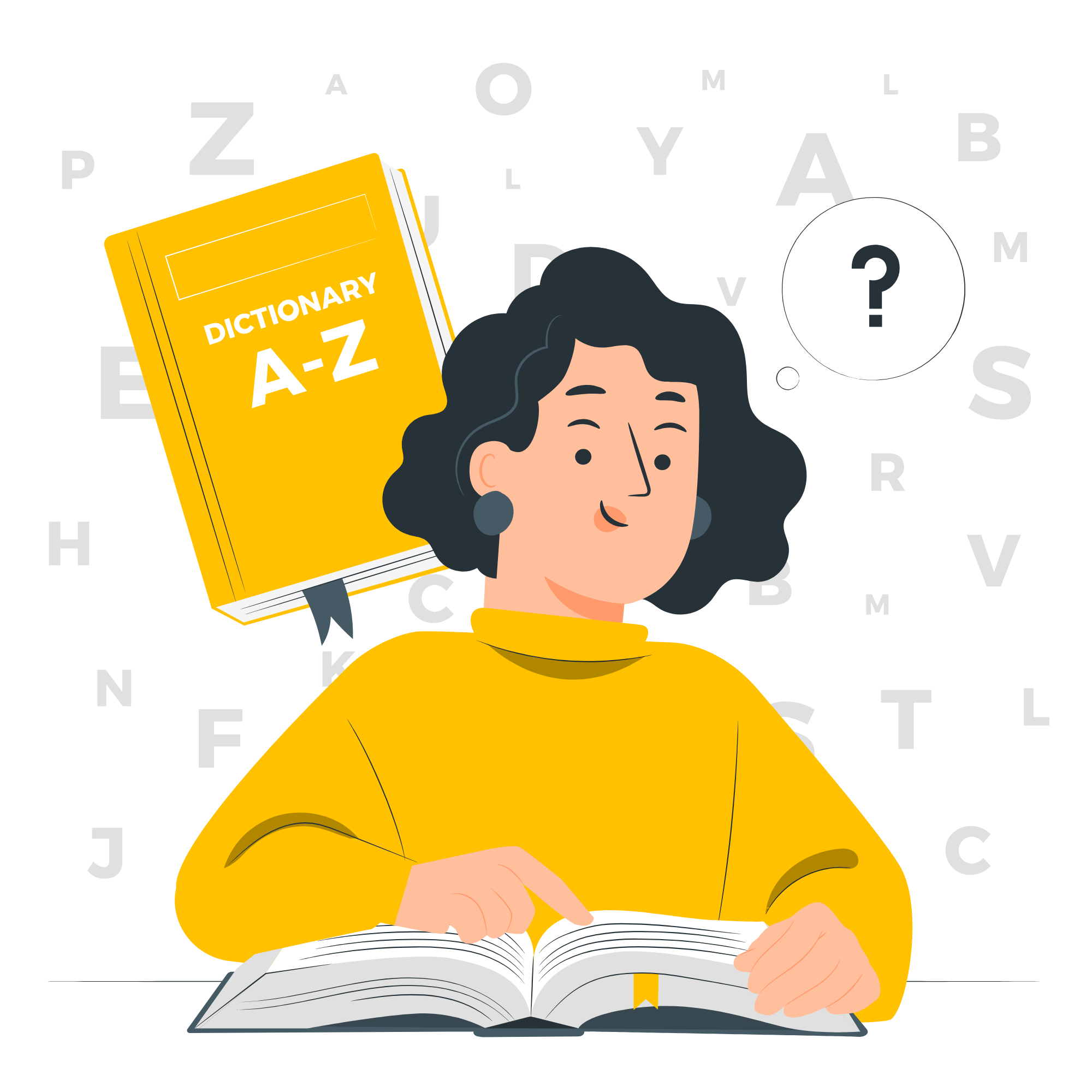 Một trong những điều kiện xảy ra hiện tượng phản xạ toàn phần là: ánh sáng truyền từ môi trường có chiết suất lớn sang môi trường có chiết suất nhỏ hơn
Trường hợp xảy ra phản xạ toàn phần:
- Ánh sáng truyền từ nước sang không khí.
- Ánh sáng truyền từ thủy tinh sang nước.
Điều Kiện Xảy Ra Phản Xạ Toàn Phần
PHIẾU HỌC TẬP
Câu 1: Câu hỏi đầu bài: “Nếu ánh sáng truyền từ nước hoặc thuỷ tinh sang không khí thì có phải lúc nào ta cũng thấy tia khúc xạ?”
Câu 2: Hãy tính góc tới hạn nếu ánh sáng truyền từ nước sang không khí.
Câu 3: Một lăng kính thuỷ tinh có tiết diện là tam giác vuông cân được đặt trong không khí. Cho biết góc tới hạn khi ánh sáng truyền từ thuỷ tinh sang không khí là 42°. Chiếu các tia sáng đến lăng kính như hình bên. Hãy tiếp tục vẽ đường đi của tia sáng.
S
I
S
Điều Kiện Xảy Ra Phản Xạ Toàn Phần
I
a)
b)
Điều Kiện Xảy Ra Phản Xạ Toàn Phần
Câu 3:
S
Điều Kiện Xảy Ra Phản Xạ Toàn Phần
S
I
I
a)
b)
CÁP QUANG
Dùng để truyền tín hiệu ánh sáng, ứng dụng trong thông tin liên lạc, y học,...
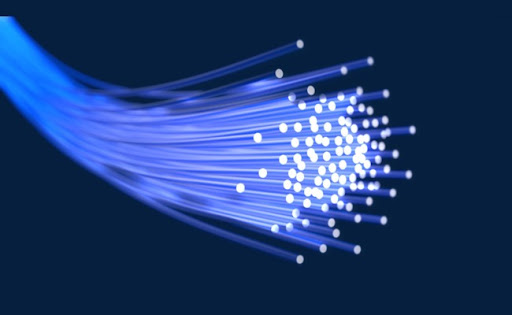 Gồm một bó sợi quang. Mỗi sợi quang có lõi làm bằng Ihuỷ linh hoặc chất dẻo Irong suốt được bao quanh bằng lớp vò có chiết suất nhỏ hơn phần lõi
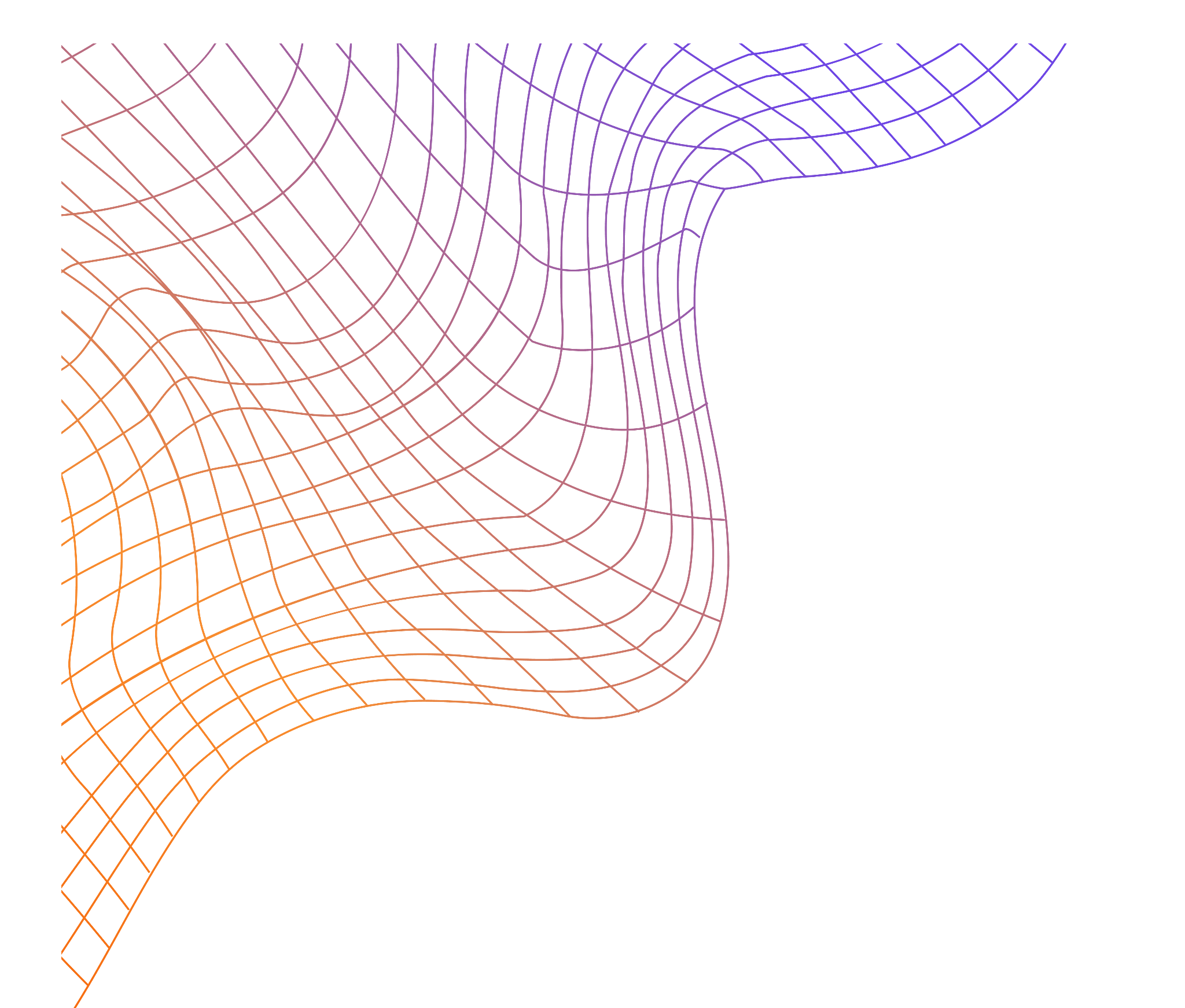 Khi ánh sáng đi vào sợi quang thì xảy ra hiện tượng phản xạ loàn phần, hiện tượng này được lặp lại nhiều lần liên tiếp trên thành sợi khiến ánh sáng dược dẫn truỵển bên trong sợi quang.
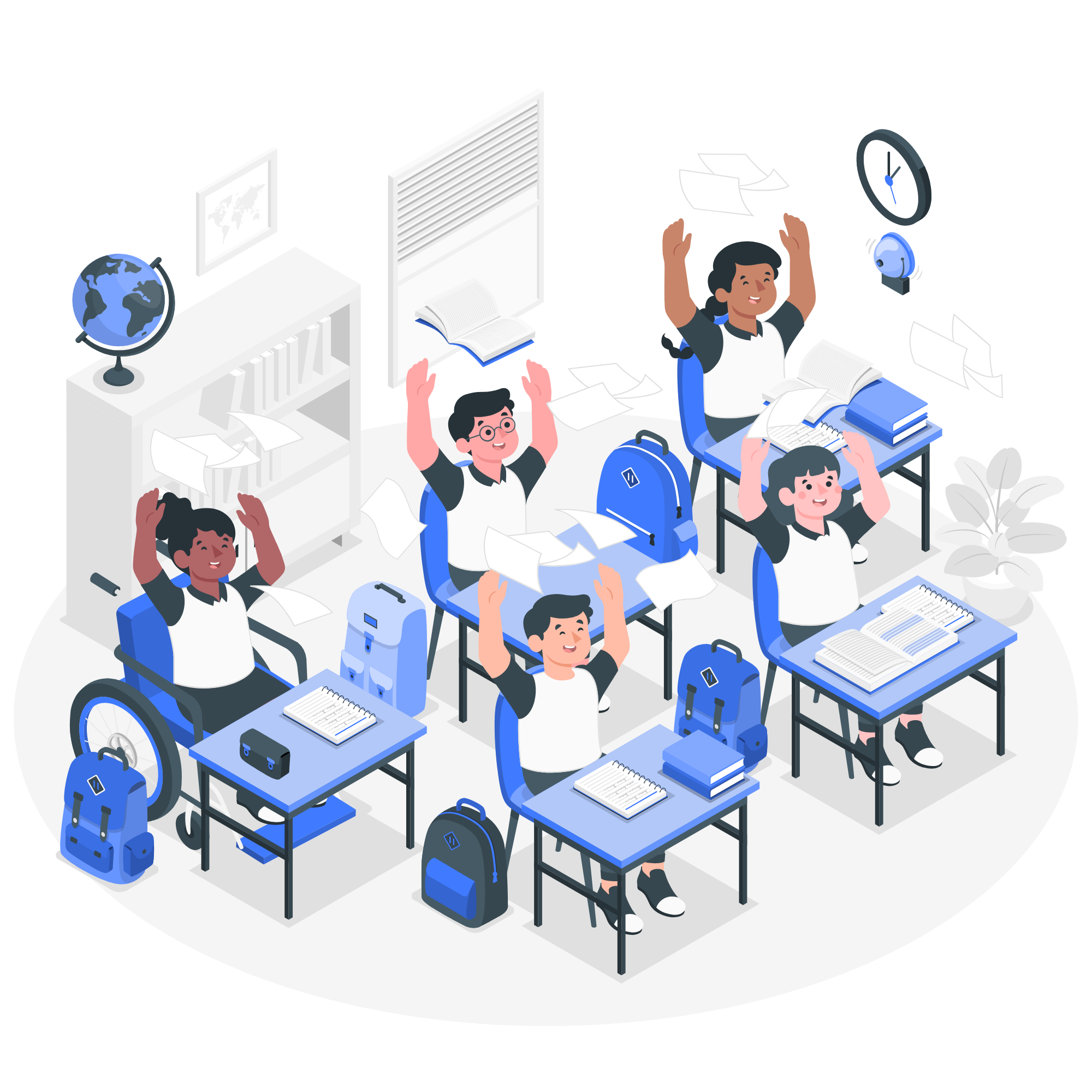 LUYỆN TẬP
Câu 1: Phản xạ toàn phần là hiện tượng: A. Toàn bộ tia tới bị khúc xạ tại mặt phân cáchB. 1 vài tia tới bị khúc xạ tại mặt phân cáchC. Toàn bộ tia tới bị phản xạ tại mặt phân cáchD. 1 vài tia tới bị phản xạ tại mặt phân cách
Câu 2: ith là kí hiệu của:A. Góc toàn phầnB. Góc tới hạnC. Góc giới hạnD. Góc toàn hạn
Câu 4: Trường hợp nào sau đây không xảy ra phản xạ toàn phần
A. Ánh sáng truyền từ không khí sang nướcB. Ánh sáng truyền từ nước sang không khí C. Ánh sáng truyền từ thủy tinh sang nướcD. Ánh sáng truyền từ thủy tinh sang không khí
Thanks!
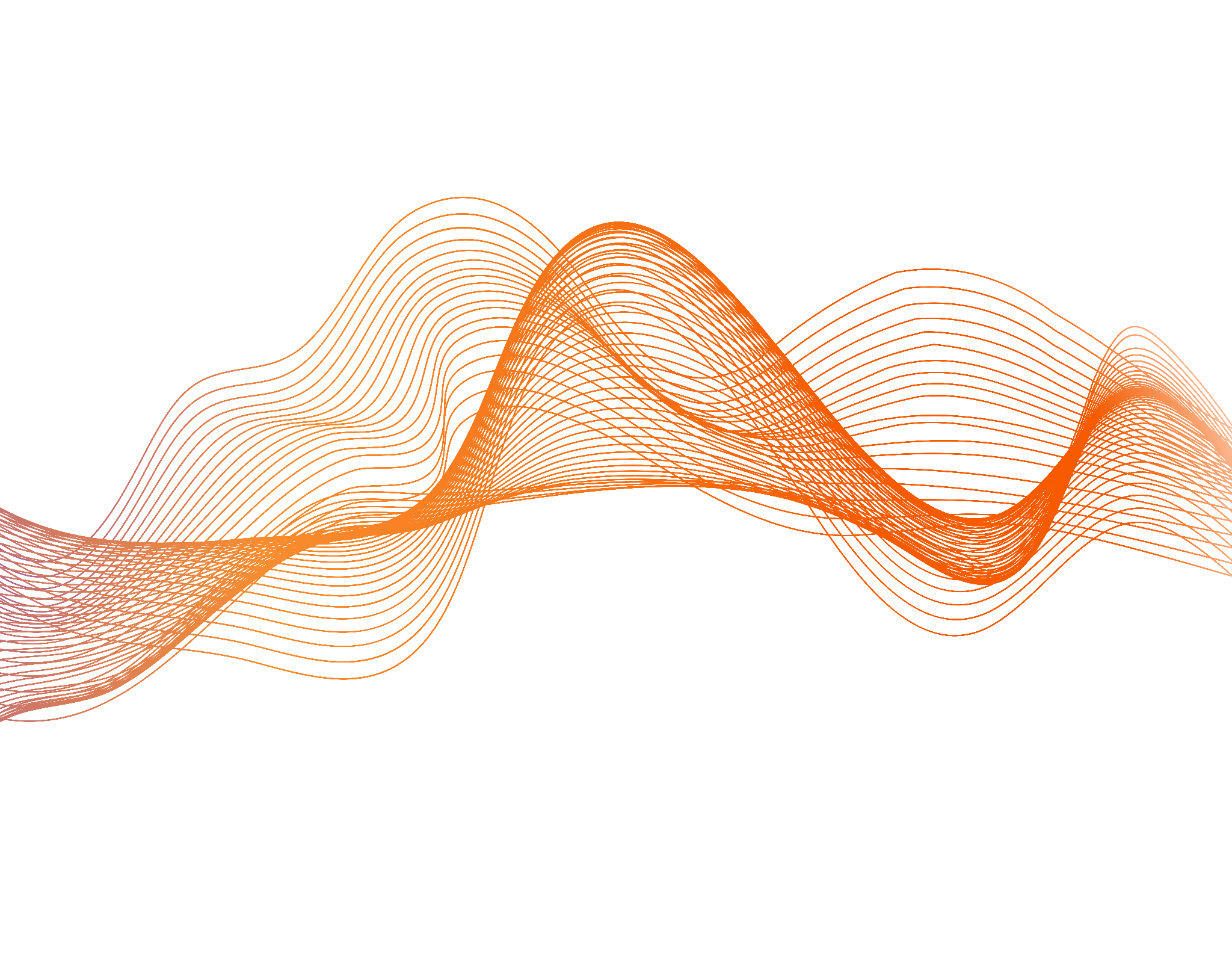